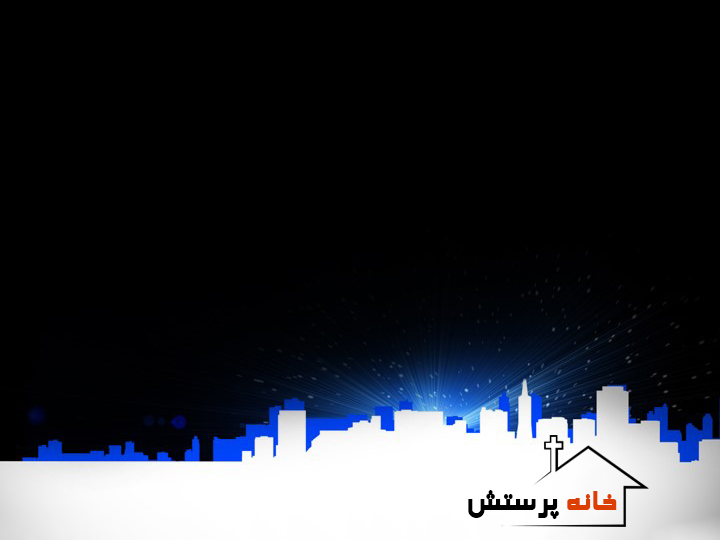 ای جان من خداوند را ستایش کن
ای جان من خداوند را پرستش کن
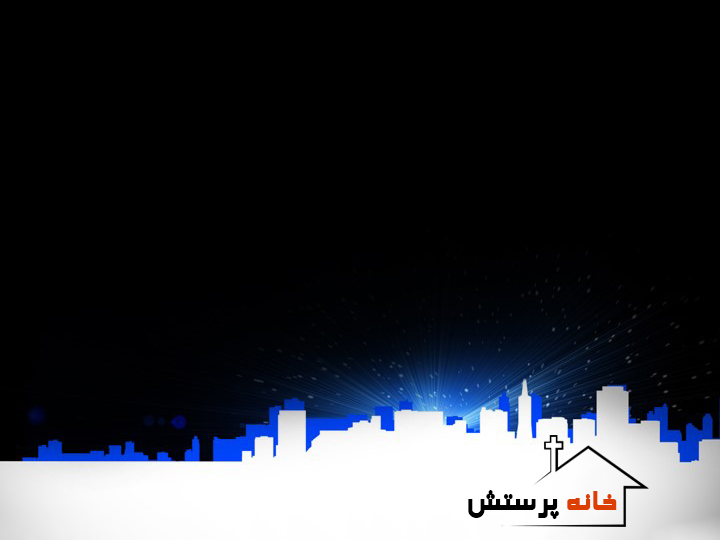 ای جان من خداوند را ستایش کن
ای جان من خداوند را پرستش کن
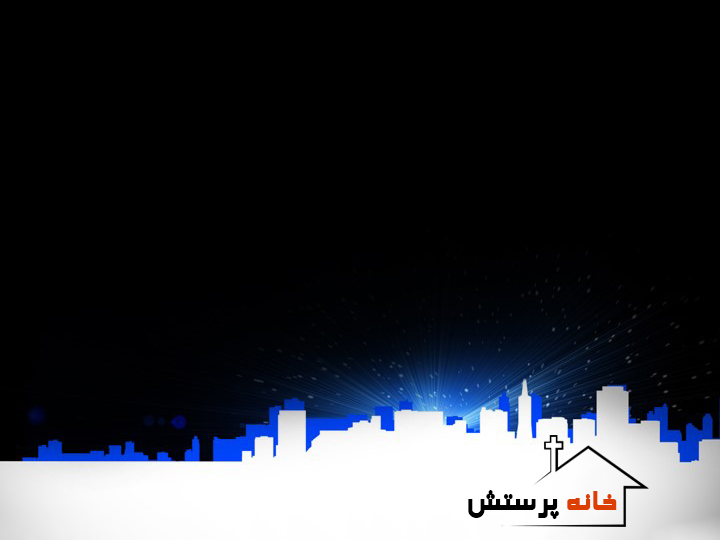 تا وجود دارم برای خداوند می سرایم
تا وجود دارم برای خداوند می نوازم
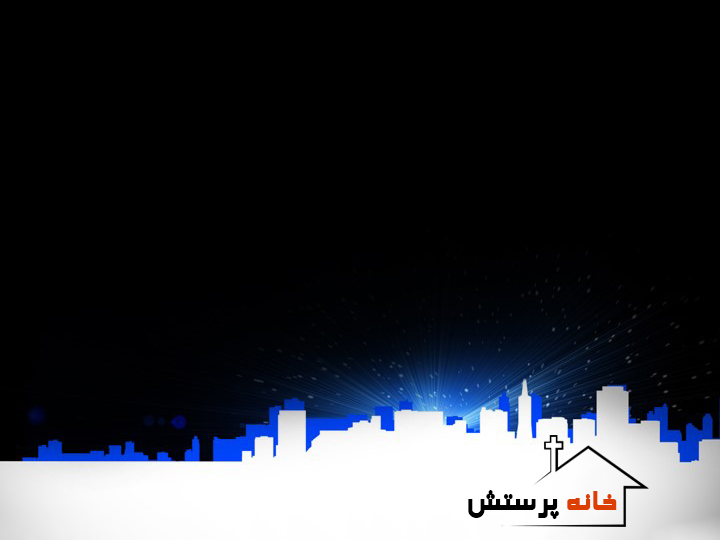 با تمام قلب و جانم می ستایم می پرستم
نام تو را ای یهوه پادشاهم، تکیه گاهم